Slovlit ali SlovLit
25. oktobra za Lingvistični krožek
Vabilo
Slovlit je ime slovenski spletni oglasni deski in diskusijskemu
forumu, ki od leta 1999 dalje združuje sloveniste, jezikoslovce,
literarne zgodovinarje, profesorje in študente teh strok, pa tudi
zainteresirane iz drugih disciplin, zlasti humanističnih, s posebnim
poudarkom na digitalni razsežnosti strokovnega življenja. Število
članov se je ustalilo pri 1700, količina objavljenih informacij pa je
50 avtorskih pol letno. Poročal bom o temah, načelih, praksi in
dilemah svojega moderiranja foruma v minulih 21 letih.
O Slovlitu lahko prebereš na …
Diskusijska skupina SlovLit. Vestnik UL XXXI/3 (2000): 8–9.
Slovlit. Wikipedija.
Spletni forum. Nova pisarija. Wikiknjige.
Spremeniti Slovlit? Slovlit 11. 1. 2012.
Slovlit in administracija. Wikiverza.
Slovlit gostuje na Inštituti Jožef Stefan
Predhodnik Slovlita so Novice Oddelka za slovanske jezike in književnosti 1996—1998, 
Kronika Slavističnega društva Slovenije (1997-), 
še prej pa debatni klub in revija Slava (1987--2003).
IJS-jev poštni strežnik streže več kot 200 skupinam.
Slovlit skozi dve desetletji
Slovlit je nekaj med novičarsko in diskusijsko skupino, razlikuje se tudi od spletnih klepetalnic in blogov
bulletin board, od 1970 dalje
elektronska oglasna deska
elektronski poštni seznam (electronic mailing list)
elektronski stenčas
spletni diskusijski forum, od 1994 dalje
internetni forum
elektronski seminar oz. elektronska konferenca
Slovlitov arhiv je v 20 letih narasel na obseg 2,5 mio besed ali več kot 50 romanov.
Zadnja letošnja sporočila
Véliki zgled: Humanist Discussion Group (1987-)
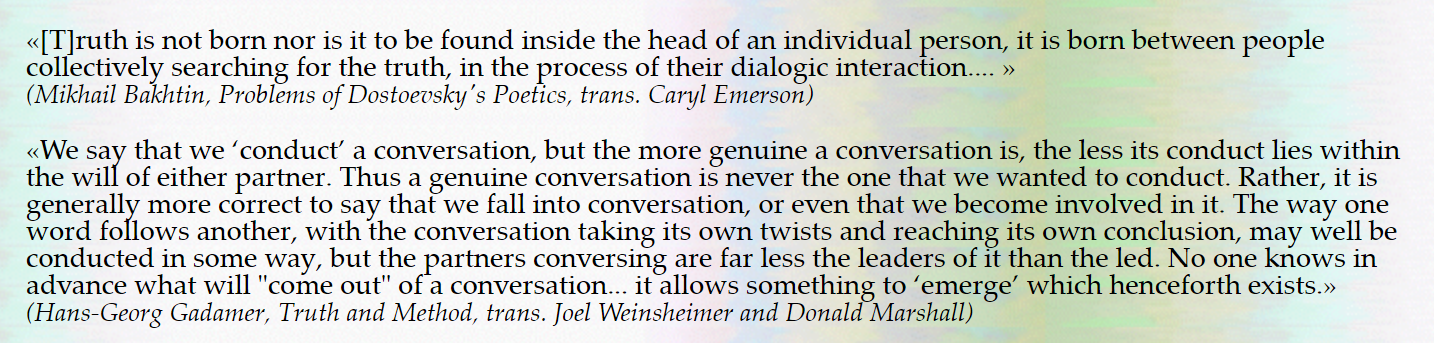 Resnica se ne rodi v glavi posameznika, ampak med ljudmi, ki jo skupaj iščejo, v njihovem dialoškem sodelovanju … (Bahtin)
Strokovna področja in strokovna srenja (naročniki/člani/uporabniki/sodelavci)
literarna zgodovina, zlasti slovenistična
jezikoslovje, zlasti slovenistično
akademsko izobraževanje in raziskovanje
društveno in inštitucionalno življenje stroke; zlasti Slavističnega društva Slovenije
digitalna razsežnost strokovnega življenja
Specifika foruma v razmerju do drugih medijev
zasebna pobuda 
inštitucionalna nevezanost
prostovoljski značaj
ti sam bodi tvorec sporočil in replik
Vrste sporočil, žanri, vsebina
vprašanja in odgovori
nasveti
refleksije, komentarji, ugovori, polemike
oglasi in vabila na strokovne dogodke in poročila o njih
povezave na vse našteto
vsebina: konference, štipendije, zapisniki, knjižnice, strokovni tisk in strokovne družabnosti, razpisi, mednarodno sodelovanje, računalniške spretnosti, spletne lokacije, vrednotenje znanstvenih objav, razmerje med slovenistiko in slavistiko, razmerje med jezikom in literaturo, izredni študij, kakovost študija, podatkovne zbirke, diplome, nagrade, têrmini in prevzeto besedje, jubileji, pravopis, smrti, razstave, seminarske teme in izdelki, spletišča, wikipedijska gesla, teksti na wikiviru, prevodi, akademska in avtorska zakonodaja …
Dileme
moderirani : nemoderirani forum
golobesedilna : večpredstavnostna komunikacija (študentom, ki spadajo med digitalne domorodce, se zdi Slovlitov format iz kamene dobe; ampak tja po njihovem občutku spada tudi format Slavistične revije)
Pogled v uredniško (moderatorjevo) delavnico
izbira sporočil glede na ustreznost deklariranim ciljem
jezik (proti objavam v drugih jezikih se je pred leti oglasil Urad za jezik; na angleške tekste in obvestila pokažem s povezavo, jih kot citat dam v narekovaje ali angleške dele izpustim)
združevanje sporočil
redakcija (izpusti smetja, slik, žaljivih izrazov, reklam, krajšava sporočil nad 500 besedami, osnovna lektura in korektura (vejice, presledki za pikami, vezaji, narekovaji, izbris praznih vrstic)) 
razpošiljanje
From: Berta Golob [mailto:Berta.Golob na rkc.si] 
Sent: Tuesday, October 03, 2006 8:52 AM
To: miran.hladnik na guest.arnes.si
Subject: sporočilce

Pozdravljeni!
Spodobilo bi se in pravično bi bilo ...,
ko bi iz Kronike slavistična srenja zvedela, da sta septembra odšli s
sveta dve izjemni slavistki (žal stare generacije, ki pri mnogih nima
cene!!!)
profesorici Anda Peterlin in Urška Snedic. Memoriam sem jima napisala v
ŠR - ko se ju pa nihče drug ni zmenil in jima tudi po liniji SD ni
privoščil nikjer nobene besede. Kot še marsikomu ne. A SE TEGA NE DA
MALO OČLOVEČITI?  Ljudje božji slavistarski, saj boste enkrat vsi pod
rušo. Eno normalno slovensko otesanost bi pa človek od nas (slavistov)
le še pričakoval ...
A ne? A ja?
Berta G.
Nesporazumi
Boj uredniških konceptov
From: "Simon Krek" <simon.krek@guest.arnes.si>
To: <slovlit@ijs.si>
Date: Tue, 10 Jan 2012 18:57:44 +0100
Subject: SlovLit in administracija

Pozdravljeni,
že od prijave na forum SlovLit me pomalem muči politika administratorja, da preprečuje neposredno objavo sporočil na forumu in po lastni presoji združuje, izbira in krajša prispevke, ki so posledično tudi objavljeni z zamudo. Ta politika se mi zdi nedemokratična in anahrona v času hipnega širjenja informacij. Po današnjem prenosu moje objave s poštne liste SDJT in po nekaterih podobnih dogodkih iz preteklosti, ki jih zaradi kratkosti sporočila ne bi omenjal, sem se odločil, da bom celotni forumski skupnosti podal predlog. […]
Primer nedavne uredniške „cenzure“
Spoštovani,
Rad bi nekaj malega pripomnil k besedilu kolegice Milene Mileve Blažić, ki navaja slovenske nominirance za nagrado Astrid Lindgren, a žal samo tiste, ki jim je "botrovala" sama, nekako pa "pozabi" omeniti, da sta ob Alenki Sottler nominiranki še dve: pisateljica Anja Štefan in ilustratorka Ana Zavadlav. Ne vem, kakšni so razlogi za ta "spregled", se mi pa tako ravnanje preprosto ne zdi spodobno. Vseh pet nominirancev je izvrstnih in prav vsak bi si zaslužil tudi to prestižno nagrado. Čestitke torej vsem petim, Anji Štefan, Alenki Sottler, Poloni Lovšin, Ani Zavadlav in Borisu A. Novaku, ne pa samo "našim".
Vse dobro,
Slovlitova usoda
Inštitucije so do forumske izmenjave stališč svojih sodelavcev in ljudi „od zunaj“ nezaupljive (zakaj UL, FF, SAZU, ZRC SAZU … nimajo svojih diskusijskih forumov?)
GDPR (evropska uredba o varovanju osebnih podatkov) ovira spontano oblikovanje forumov.
In vendar je bila forumska komunikacija na Slovlitu deležna družbenega priznanja v obliki Pretnarjeve nagrade za kulturno ambasadorstvo.
Za arhiv Slovlita se ni bati: shranjen bo v repozitoriju CLARIN, na IJS in še kje.
Na Slovlit se prijaviš …
s prve strani, ki se odpre pri poizvedovanju po njem: https://mailman.ijs.si/mailman/listinfo/slovlit
ali pišeš na miran.hladnik@guest.arnes.si
arhiv si lahko ogleduješ in
na njem lahko objavljaš tudi neprijavljen